স্বাগতম
শিক্ষক পরিচিতি
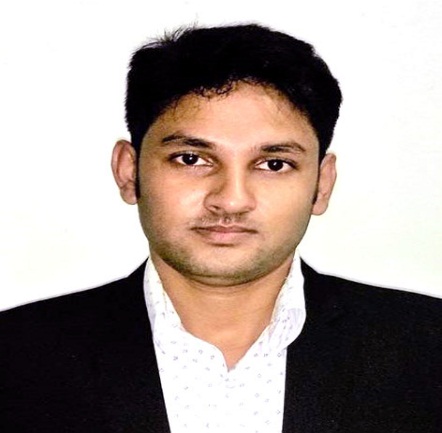 মোঃ সাইফুজ্জামান সাদেক
সহকারী শিক্ষক (আই সি টি )
লুৎফুন্নেছা বালিকা বিদ্যানিকেতন
পাগলা থানা সদর 
গফরগাঁও,ময়মনসিংহ।
E-mail: Hsadak42@outlook.com
পাঠ পরিচিতি
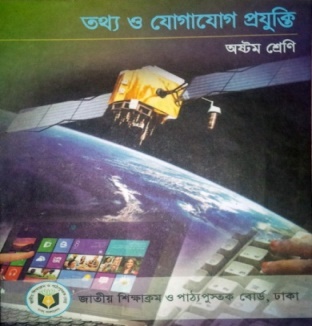 শ্রেনী  :  ৮ম
বিষয়: তথ্য ও যোগাযোগ প্রযুক্তি
অধ্যায়: ৪
সময় : ৪৫ মিনিট
তারিখ:২৬/১০/২০১৯
আজকের পাঠ
কম্পিউটার নেটওয়ার্ক
শিখনফল
কম্পিউটার নেটওয়ার্ক কী তা বলতে পারবে।
নেটওয়ার্কের যন্ত্রপাতিগুলো কী কী জানতে পারবে।
নেটওয়ার্কের যন্ত্রপাতিসহ কিভাবে কাজ করে তা ব্যাখ্যা করতে পারবে।
নেটওয়ার্ক কি : যদি দুইটি বা তার অধিক কম্পিউটার বা মোবাইলকে যোগাযোগের কোন মাধ্যমে জুড়ে দিলে যদি উক্ত কম্পিউটার বা মোবাইলগুলোর মধ্যে তথ্য বা উপাত্ত আদান-প্রদান করা সম্ভব হয় তাকে নেটওয়ার্ক বলে।
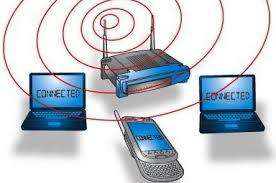 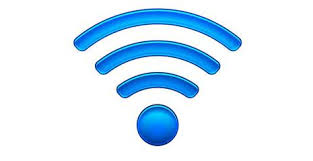 ছবি গুলি লক্ষ্য কর।
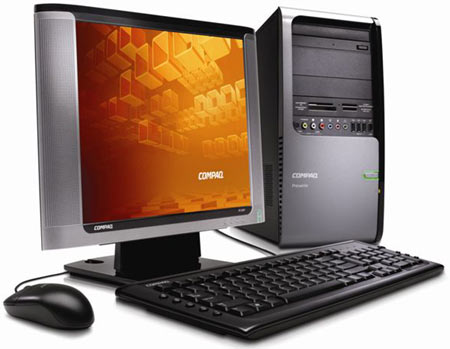 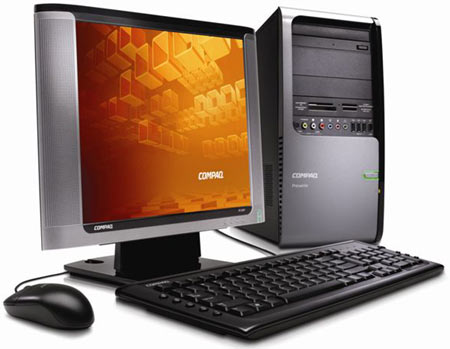 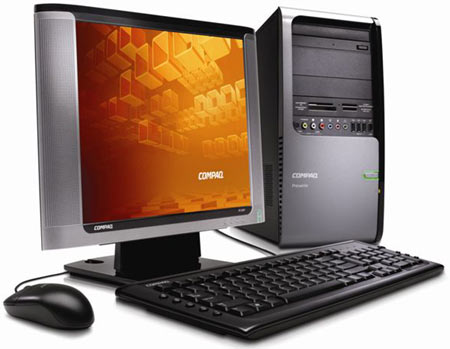 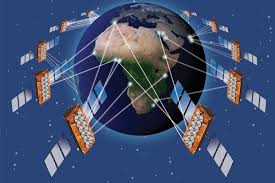 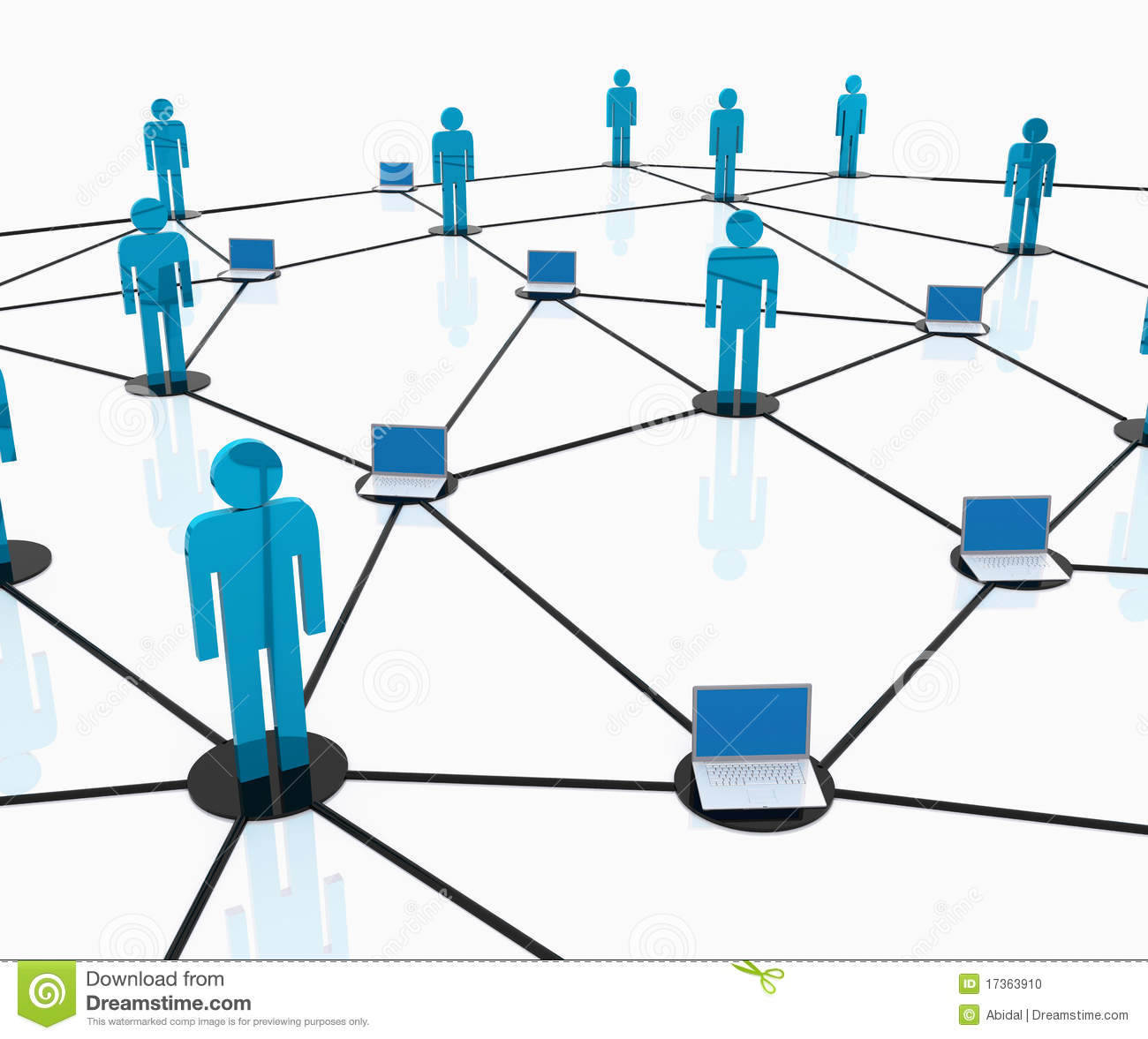 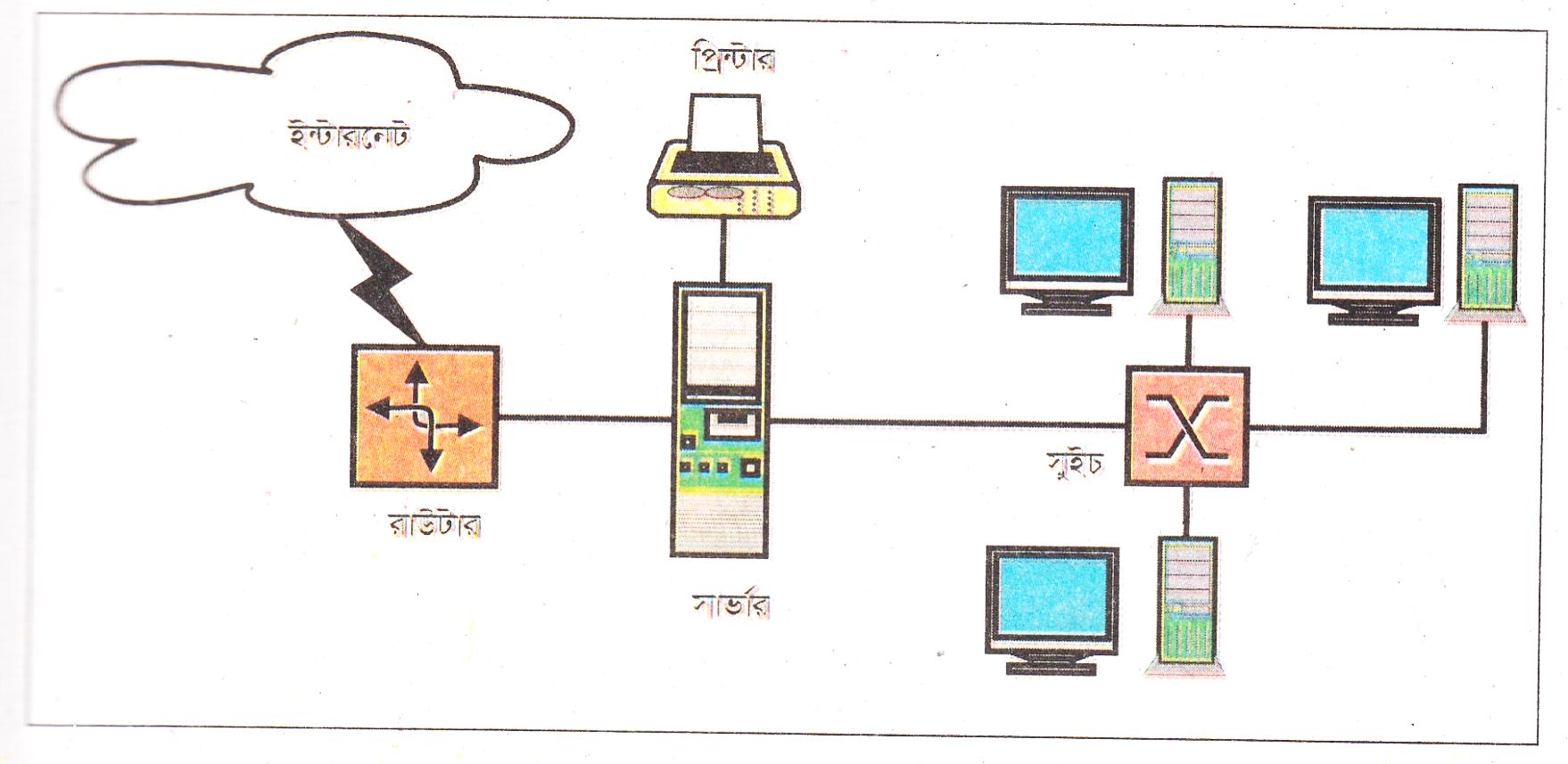 স্যাটেলাইট
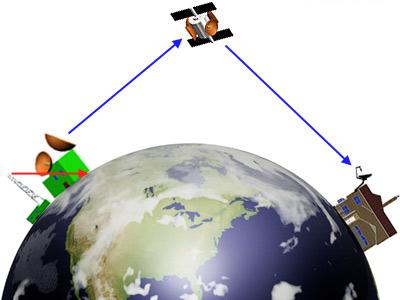 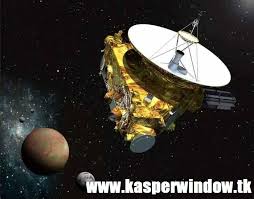 স্যাটেলাইট ব্যবহার করে পৃথিবীর এক প্রান্ত থেকে অন্য প্রান্তে তথ্য পাঠানো যায়।
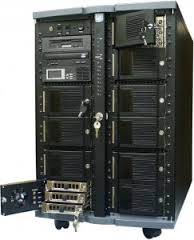 সার্ভার হল মোটামুটি শক্তিশালী কম্পিউটার যেটি নেটওয়ার্ক এর অন্য কম্পিউটার কে নানা  রকম সুবিধা দিয়ে থাকে।
সার্ভার
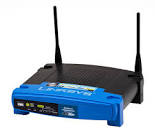 রাউডার একটি গুরুত্ব পুর্ণ যন্ত্র,যা হার্ডওয়ার ও সফটওয়ারের সমন্বয়ে তৈরি।
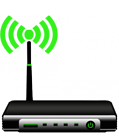 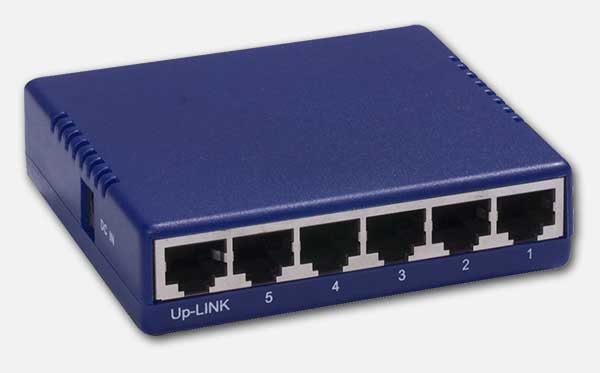 সাধারণত তার এর মাধ্যমে অণেকগূলো আইসিটি যন্ত তথা কম্পিউটার কে এক সাথে যুক্ত করে তাকে হাব বলে।
হাব
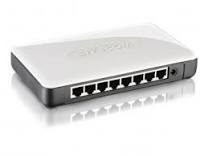 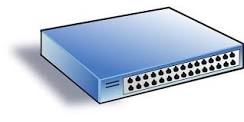 এটিও হাবের মতো একটি ক্ষুদ্র আইসিটি যন্ত্র।  হাবের সাথে সুইচের প্রধান পার্থক্য হলো সুইচ তারের সাথে যুক্ত প্রত্যেকটি আইসিটি যন্ত্রকে পৃথকভাবে শনাক্ত করতে পারে।
সুইচ
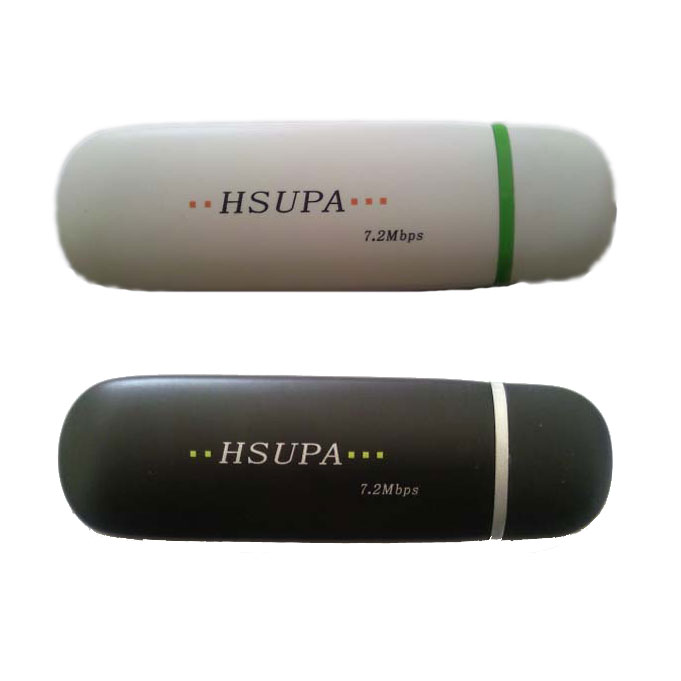 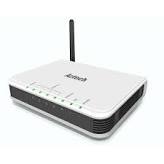 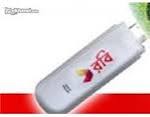 Wi Fi মডেম
মডেম
মডেম  একটি নেটওয়ার্ক যন্ত্র যা কম্পিউটার হতে প্রাপ্ত ডিজিটাল সিগনালকে এনালক সিগনালে রুপান্তর করে
দলীয় কাজ
1। নেটওয়ার্ক তৈরির কাজে রাউটার  কিভাবে ব্যবহার করা হয় ব্যাখ্যা কর ?
২। নেটওয়ার্ক তৈরির কাজে ব্যবহার করা যায় এরকম চারটি যন্ত্রের নাম লিখ।
মূল্যায়ন
১।  নেটওয়ার্ক কি? 
২।  সার্ভার কি?
বাড়ীর কাজ
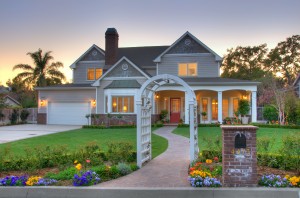 সুইচ ও সার্ভারের মধ্যে পার্থক্য কি  বিস্তারিত বর্ণনা কর ?
সকলকে ধন্যবাদ
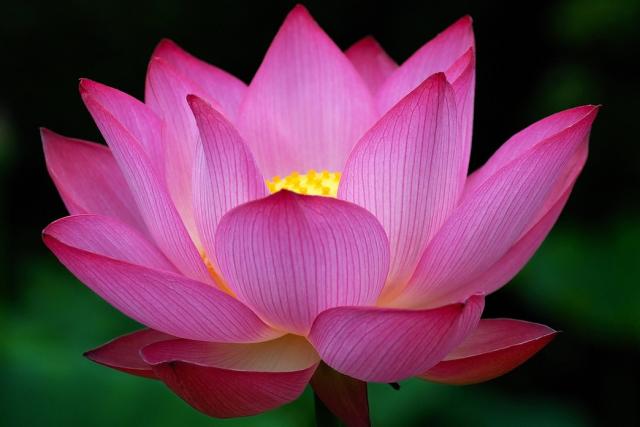